Federal and state policy matters: why it is important and how you can get involved
August 15, 2014
Aracely Navarro
Advocacy Coordinator
California Primary Care Association
California Landscape
Legislature returned from summer recess on August 4

It will begin its final recess September 1 and the Governor will have until September 30 to sign or veto all bills sent to his desk. 

Governor Brown rejected legislative efforts to provide additional funding for Medi-Cal and other health and social service programs. 

Water Bond Compromise
Key Legislation
SB 18 (Leno) Medi-Cal Renewal
Would require DHCS to accept at least $6M from private foundations for Medi-Cal renewal assistance payments to draw down federal matching funds amongst other things. 
SB 1053 (Mitchell) Contraceptives 
Would require health plans and insurers to cover all FDA approved methods of contraception for women, educations, counseling, and related follow-up service. 	
Payment Reform- SB 1081 (Hernandez)
Would require DHCS to authorize an APM payment reform demonstration. 
SB 1005 (Lara) “Health for All” 
Create the CA Health Exchange program for all Californians (“third exchange”), California Health Trust Fund For All Californians and expand Full-Scope Medi-Cal
State Budget
The FY 2014-15 budget includes funding for Medi-Cal 

Expands full-scope Medi-Cal to pregnant women 

Restores $3.9M to Black Infant Health Program 

Provides $3.75M in funding for Electronic Health Records

Includes $4M in funding for the Song-Brown Program to increase residency slots.
State Budget Continued
Items being explored and not included in the budget: 
Traditional Clinic Programs 
Early Access to Primary Care (EAPC)
Rural Health 
Seasonal Agricultural Migrant Farmworkers (SAMW)
Indian Health 
10% Medi-Cal provider rate reduction 
Restoration of additional Medi-Cal optional benefits 
Restoration of public health programs 
 $6M from The California Endowment to help renew Medi-Cal beneficiaries 
Any funding for School Based Health Centers
Leadership Changes
Assembly Member Toni Atkins succeeded Assemblyman John Perez as Speaker in April 

Senate Pro Tem-elect Senator Kevin De Leon will take over from Senator Steinberg in October

Assembly and Senate Majority Leaders are termed out in November 

Assembly Member Kristin Olsen was chosen as the Assembly Minority Leader to replace Connie Conway
Elections
Voter turnout in June was the lowest in state’s history at 22%- 25% if you include Vote by Mail (VBM)

Impact of the top two-vote getters, regardless of party affiliation, must face off in November

National Voter Registration Day, September 23

Get Out The Vote (GOTV) Activities

Resources and Partners
Changing the Tone
Constituent perspective to decision makers 

Spokesperson to community, media 

Participate in clinic tours, site visits and community events 

Help initiate or participate in advocacy workgroups/taskforces on site or with coalitions to raise health center priorities
[Speaker Notes: Contacting your legislators and congressional representatives through written and oral testimonies are great ways to share  your perspective. You directly see the impact of policy decisions made in Sacramento and DC. 

 As an example, patients find their physicians to be trustworthy and when they hear advocacy from your perspective, they are more likely to get behind it. Similarly,  writing Op-Eds and making yourself available to the media for interviews, reinforces the message trying to be delivered on a larger scale.

 Health issues are being highlighted widely and many interested parties, including the media, would like to get familiar with the sites that serve your communities population.  Invite them to your site and educate them on the multiple services available to patients and the community at-large.  

 Partner and/or participate with your consortia in health education forums and community forums. They are a great opportunity to not only educate staff, patients and the community,  but also to build relationships and partner with like-minded organizations. 

 Advocacy efforts may range in size, depending on its length of existence. 

 If your site has an advocacy workgroup/taskforce, and you’re not already involved, seek information and get involved!

 If it does not exist, consider building a network. It can be as simple as providing information on the impact of the state budget or educating them on what health care reform means.]
Campaigns
National Health Center Week and Key Contact Program 

Voter Registration and Education Efforts

NACHC’s Access is the Answer Campaign 

CPCA’s Advocacy Network
Budget and Legislative Actions 
Advocacy 101 
Policy and Issues Forum 
Day at the Capitol 
Share your story 
Clinician advocacy
CPCA Advocacy Issues
Remaining Uninsured 

Outreach and Enrollment
 
Payment Reform 

Workforce Development
CaliforniaHealth+
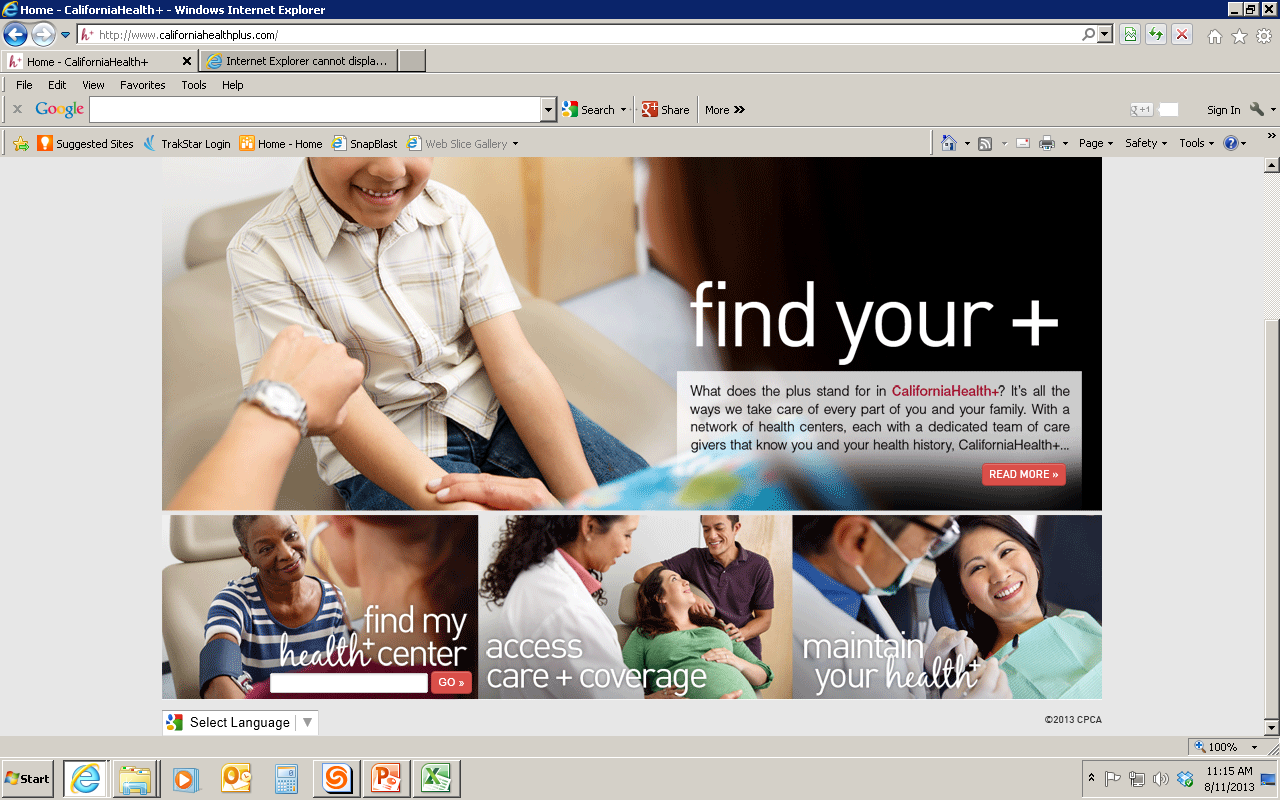 [Speaker Notes: an innovative new vision and brand to educate patients about the benefits of California’s community clinics and health centers (CCHCs)

represents the “plus” that CCHCs offer their patients by going beyond primary care to encompass a whole health approach]
Resources
www.cpca.org

www.nationalvoterregistrationday.org

www.saveourchcs.org 

lwvc.org  

smartvoter.org 

easyvoterguide.org
Contact Us!
Aracely Navarro
Advocacy Coordinator
California Primary Care Association
anavarro@cpca.org
(916)440-8170
www.cpca.org
Facebook and Twitter
Thank you!